Digital Image Processing
Segmentation via Graphs
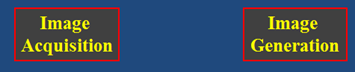 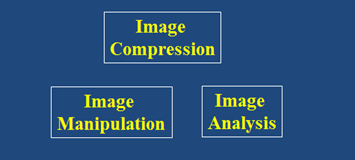 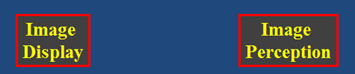 DRAFT
Brent M. Dingle, Ph.D.	               	2015
Game Design and Development Program
Mathematics, Statistics and Computer Science
University of Wisconsin - Stout
Material in this presentation is largely based on/derived from 
presentations by: Sventlana Lazebnik, and Noah Snavely
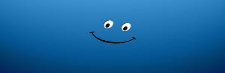 Lecture Objectives
Previously
Image Manipulation and Enhancement
Filtering
Interpolation
Warping
Morphing
Image Compression
Image Analysis
Edge Detection
Smart Scissors
Stereo Image processing
Segmentation
Today
Segmentation - Graph Based
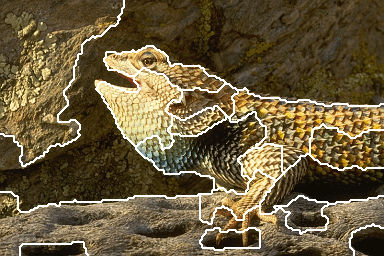 source: Noah Snavely
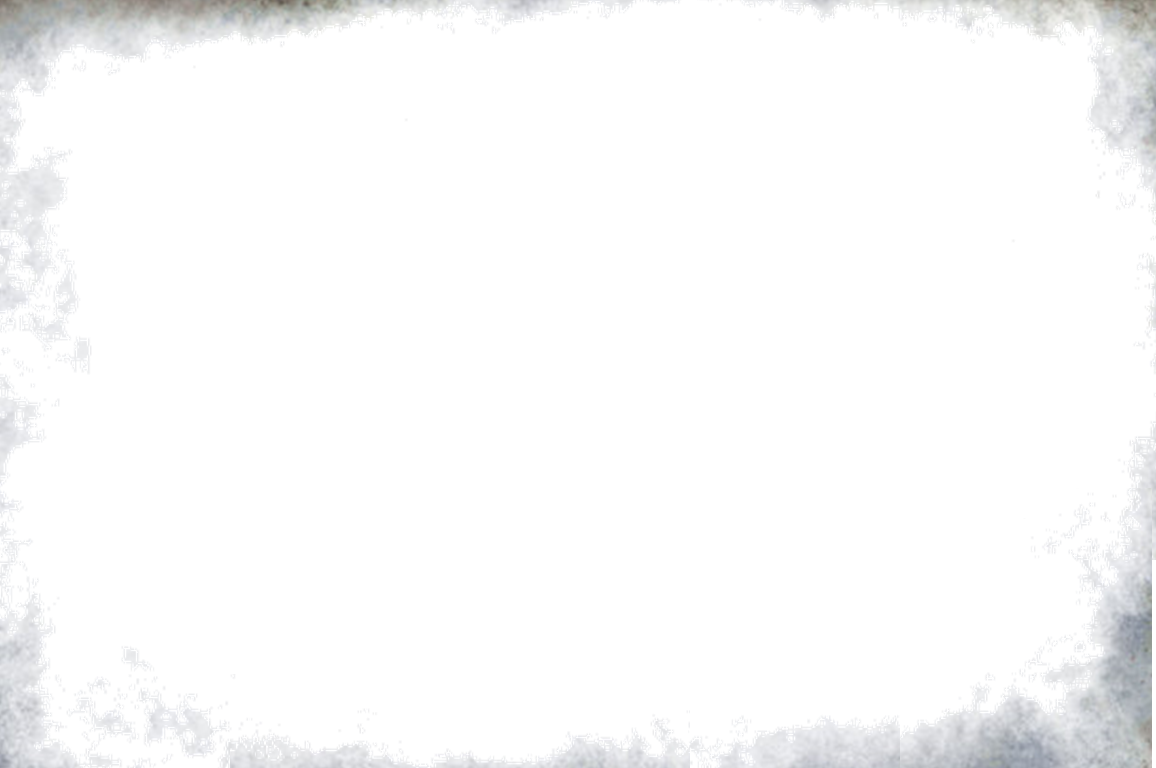 Recall: Image Segmentation
Group similar looking pixels together for efficiency of additional processing



Separate image into coherent objects
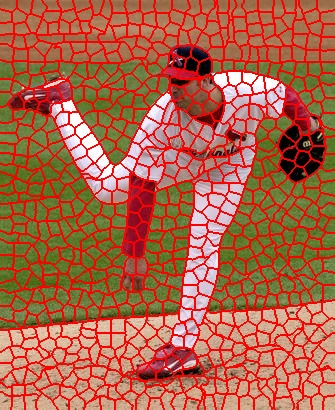 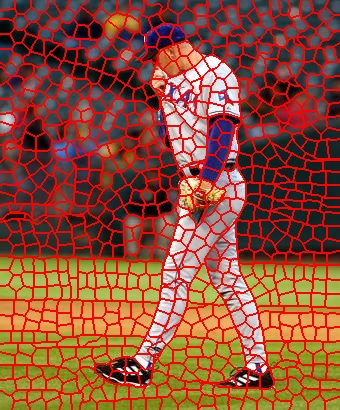 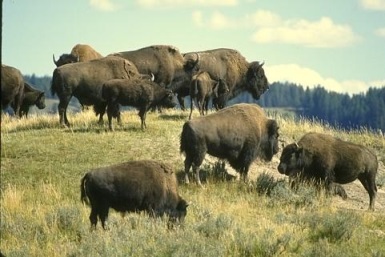 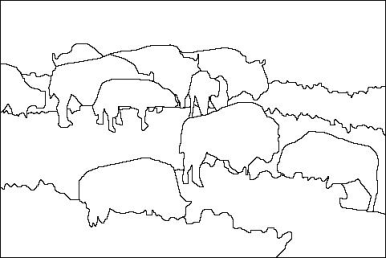 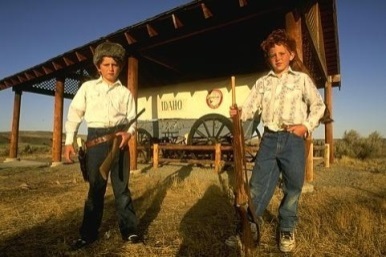 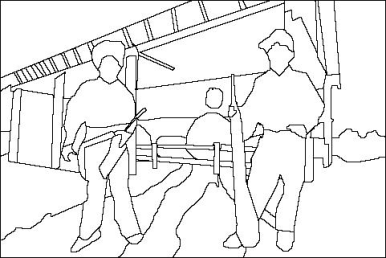 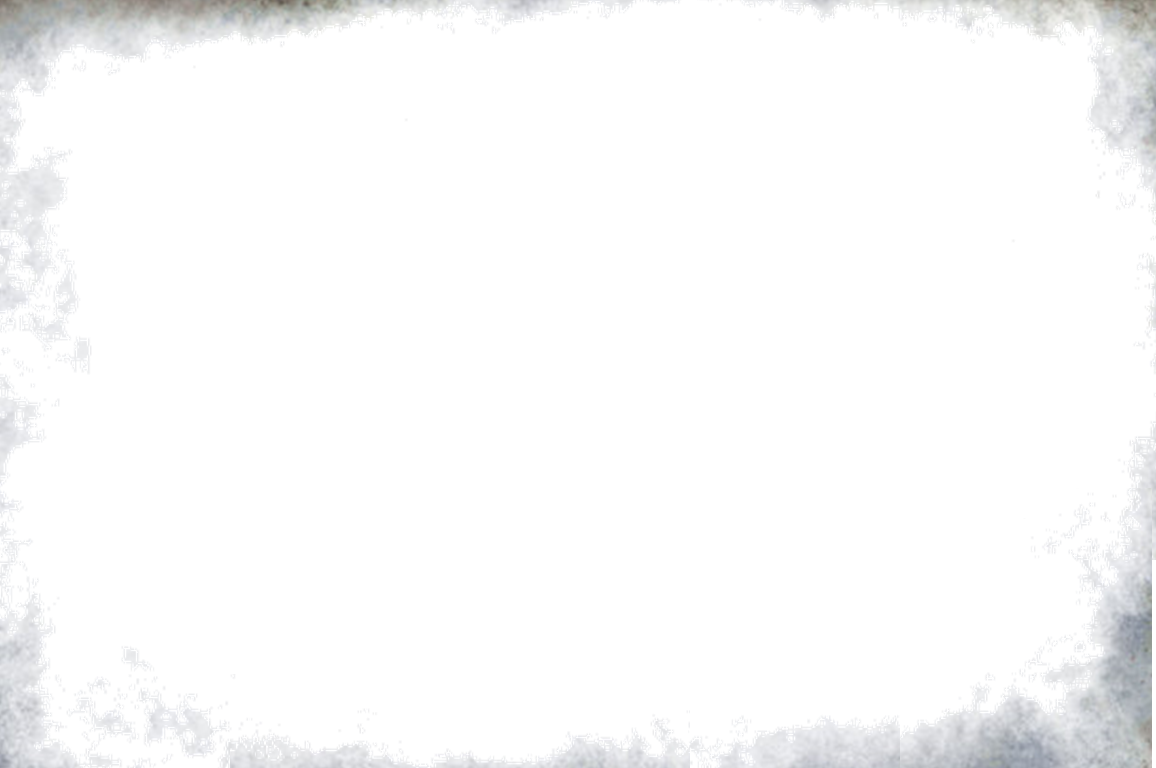 Recall: Stereo as a Minimization Prob
{
{
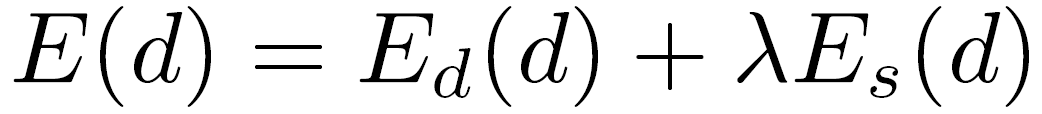 smoothness cost
match cost
Want each pixel to find a good match in the other image
Adjacent pixels should (usually) move about the same amount
Related: Binary Segmentation
Separate an image into foreground and background
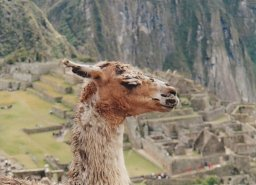 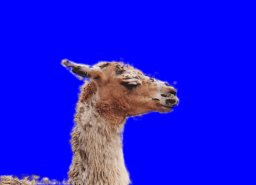 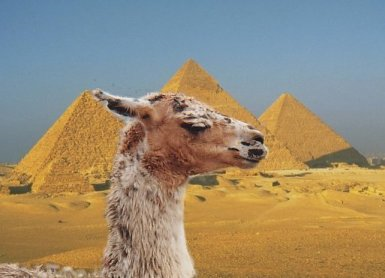 source: Noah Snavely
Related: Binary Segmentation
Separate an image into foreground and background
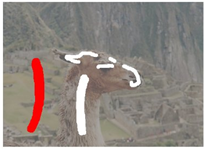 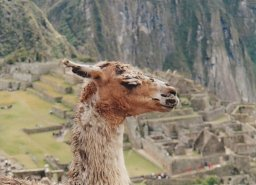 User sketches some strokes on foreground and background
How do we classify the rest of the pixels based on those lines?
source: Noah Snavely
Binary Segmentation as Min Energy
Define a labeling, L: 
as an assignment of each pixel with a 0 or 1 label
background or foreground

Problem:
Find the labeling that minimizes
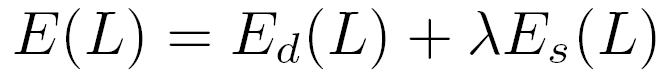 match cost
smoothness cost
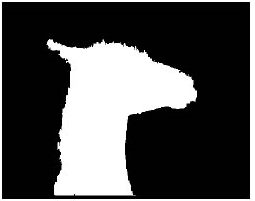 Goal: establish a function to measure how
similar a pixel is to the foreground (or background)
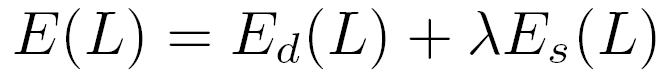 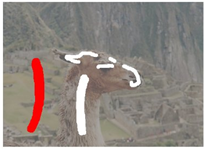 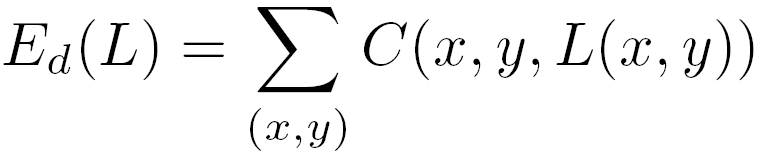 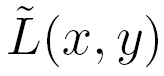 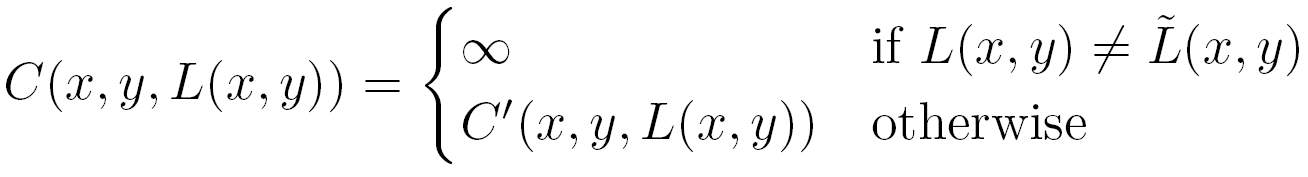 {
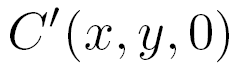 : “distance” from pixel to background pixels
usually computed by creating a color model from user-labeled pixels
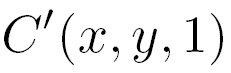 : “distance” from pixel to foreground pixels
source: Noah Snavely
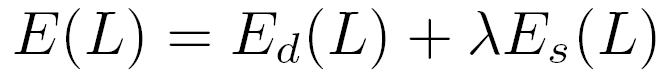 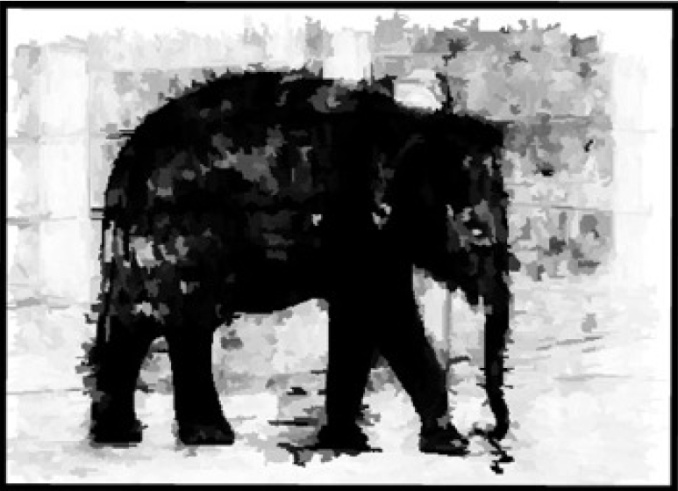 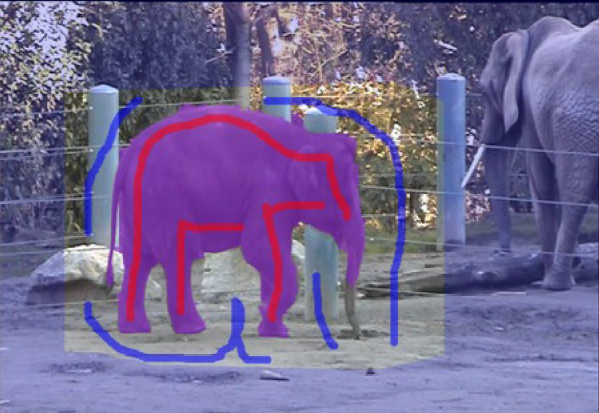 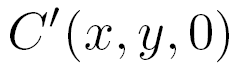 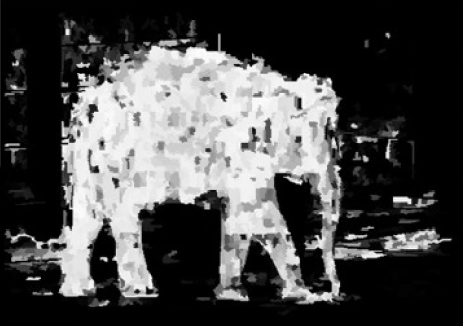 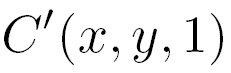 source: Noah Snavely
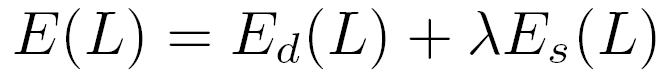 Neighboring pixels should generally have the same labels
Unless the pixels have very different intensities
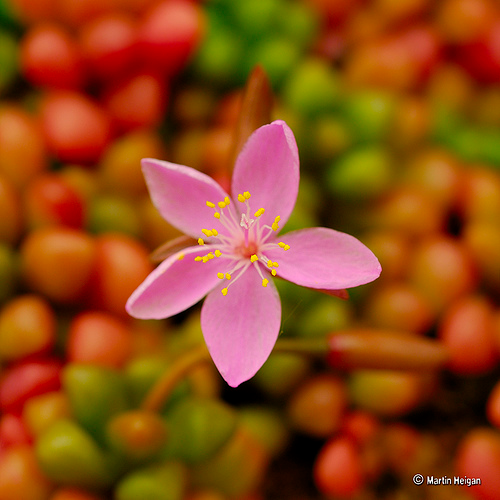 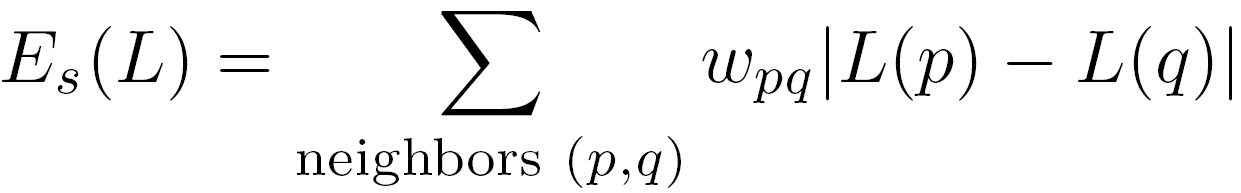 : similarity in intensity of p and q
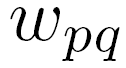 =  10.0
=  0.1
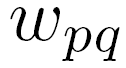 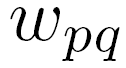 source: Noah Snavely
Solve with max flow / min cut
Once all is in place

We can solve


using max flow / min cut algorithm
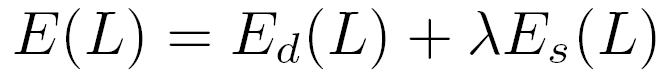 Graph min cut problem
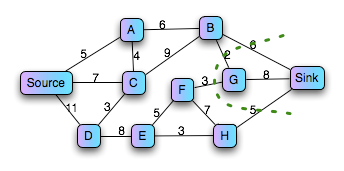 Given a weighted graph G with source and sink nodes (s and t), partition the nodes into two sets, S and T such that the sum of edge weights spanning the partition is minimized 
and s    S and t    T
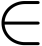 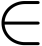 source: Noah Snavely
Segmentation by min cut
min cut
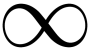 t
s (“foreground”)
(“background”)
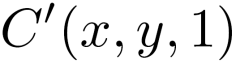 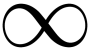 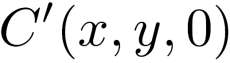 Graph
node for each pixel, link between adjacent pixels
specify a few pixels as foreground and background
create an infinite cost link from each bg pixel to the t node
create an infinite cost link from each fg pixel to the s node
create finite cost links from s and t to each other node
compute min cut that separates s from t
The min-cut max-flow theorem [Ford and Fulkerson 1956]
source: Noah Snavely
min cut
Segmentation by min cut
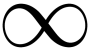 s
t
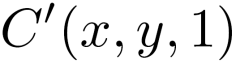 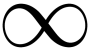 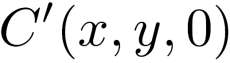 The partitions S and T formed by the min cut give the optimal foreground and background segmentation
i.e., the resulting labels minimize
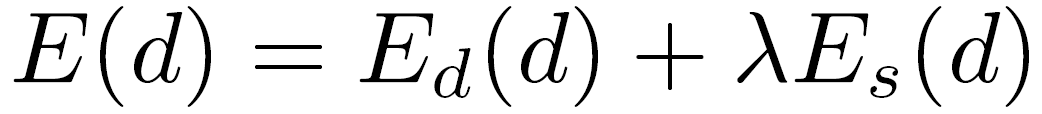 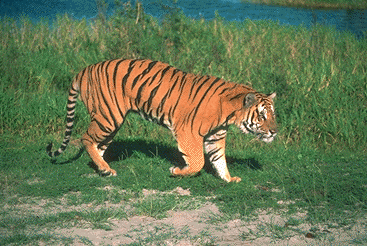 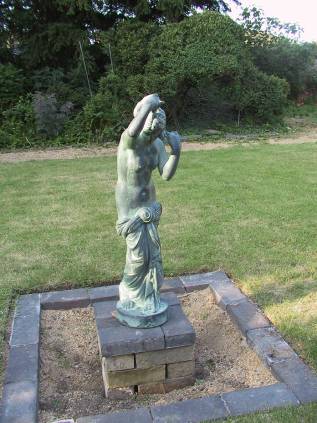 Related / More info
Grabcut
Rother et. al., SIGGRAPH 2004

Intelligent Scissors
Mortensen et. al, SIGGRAPH 1995
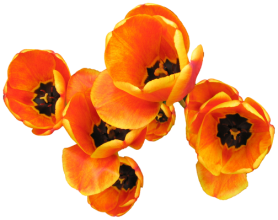 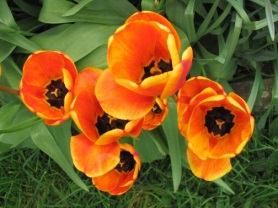 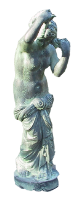 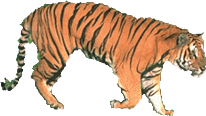 Fully Automatic [Shi and Malik]
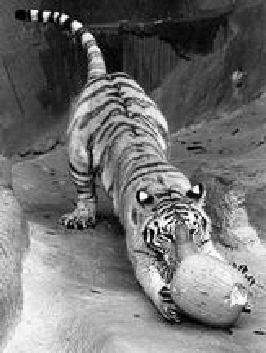 q
Cpq
c
p
Fully connected graph
Node for every pixel
Edge between every pair of pixels
or every pair of sufficiently close pixels
Each edge is weighted by the similarity (affinity) of the two nodes
Similarity is inversely proportional to difference in color and position
j
wij
i
Segmentation by graph partitioning
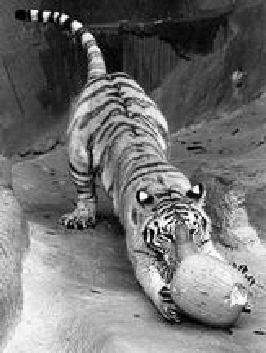 A
B
C
Break Graph into Segments
Delete links that cross between segments
Easiest to break links that have low affinity
similar pixels should be in the same segments
dissimilar pixels should be in different segments
Source: S. Seitz
Measuring affinity
Suppose we represent each pixel by a feature vector x, and define a distance function appropriate for this feature representation
Then we can convert the distance between two feature vectors into an affinity with the help of a generalized Gaussian kernel:
Scale affects affinity
Small σ: group only nearby points
Large σ: group far-away points
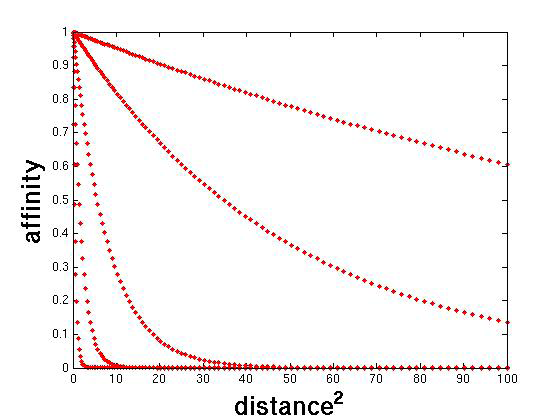 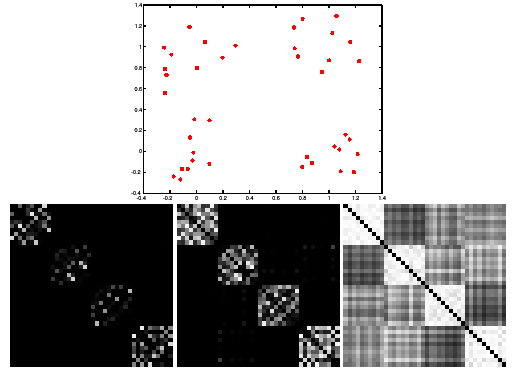 Graph cut
B
A
Set of edges whose removal makes a graph disconnected
Cost of a cut: sum of weights of cut edges
Any graph cut gives us a segmentation

Find a minimum cut
Gives us a “good” segmentation
Source: S. Seitz
Example: Minimum Cut
We can do segmentation by finding the minimum cut in a graph
Efficient algorithms exist for doing this
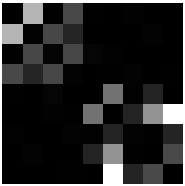 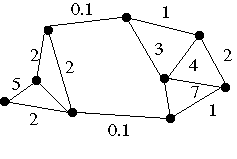 Minimum cut example
Example: Minimum Cut
We can do segmentation by finding the minimum cut in a graph
Efficient algorithms exist for doing this
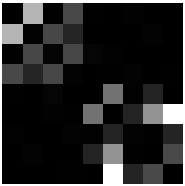 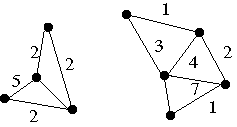 Minimum cut example
Cuts with 
lesser weight
than the 
ideal cut
Ideal Cut
Normalized cut
Drawback: minimum cut tends to cut off very small, isolated components
* Slide from Khurram Hassan-Shafique CAP5415 Computer Vision 2003
Normalized Cuts
B
A
Normalized Cut
a cut penalizes large segments
fix by normalizing for size of segments



volume(A) = sum of costs of all edges that touch A
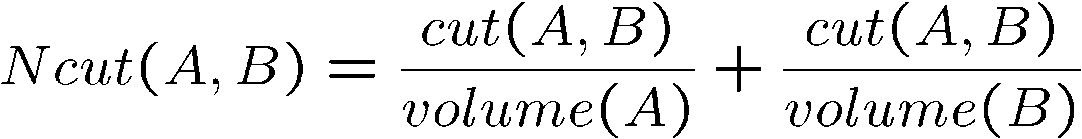 J. Shi and J. Malik. Normalized cuts and image segmentation. PAMI 2000
Interpretation as a Dynamical System
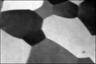 Treat the links as springs and shake the system
elasticity proportional to cost
vibration “modes” correspond to segments
can compute these by solving an eigenvector problem
http://www.cis.upenn.edu/~jshi/papers/pami_ncut.pdf
Interpretation as a Dynamical System
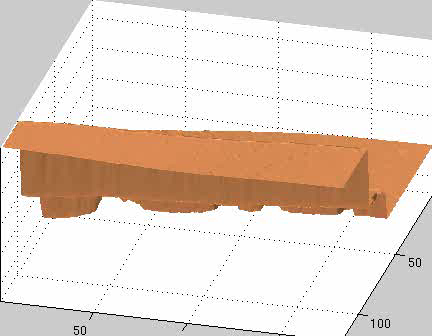 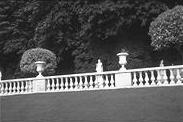 Treat the links as springs and shake the system
elasticity proportional to cost
vibration “modes” correspond to segments
can compute these by solving an eigenvector problem
http://www.cis.upenn.edu/~jshi/papers/pami_ncut.pdf
Color Image Segmentation
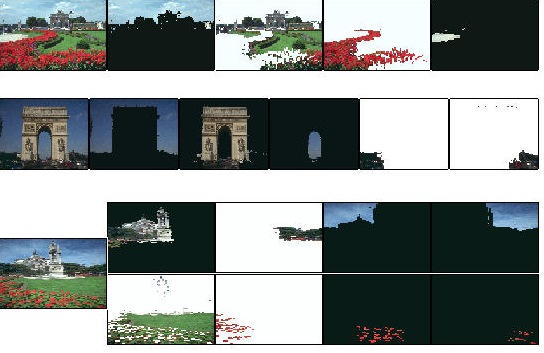 More Details: Normalized cut
Let W be the adjacency matrix of the graph
Let D be the diagonal matrix with diagonal entries D(i, i) = Σj W(i, j) 
Then the normalized cut cost can be written aswhere y is an indicator vector whose value should be 1 in the ith position if the ith feature point belongs to A and a negative constant otherwise
J. Shi and J. Malik. Normalized cuts and image segmentation. PAMI 2000
Normalized cut
Finding the exact minimum of the normalized cut cost is NP-complete, but if we relax y to take on arbitrary values, then we can minimize the relaxed cost by solving the generalized eigenvalue problem (D − W)y = λDy 
The solution y is given by the generalized eigenvector corresponding to the second smallest eigenvalue
Intutitively, the ith entry of y can be viewed as a “soft” indication of the component membership of the ith feature
Can use 0 or median value of the entries as the splitting point (threshold), or find threshold that minimizes the Ncut cost
Normalized cut algorithm
Represent the image as a weighted graph G = (V,E), compute the weight of each edge, and summarize the information in D and W
Solve (D − W)y = λDy for the eigenvector with the second smallest eigenvalue
Use the entries of the eigenvector to bipartition the graph

To find more than two clusters:
	Recursively bipartition the graph
	Run k-means clustering on values of     several eigenvectors
Example result
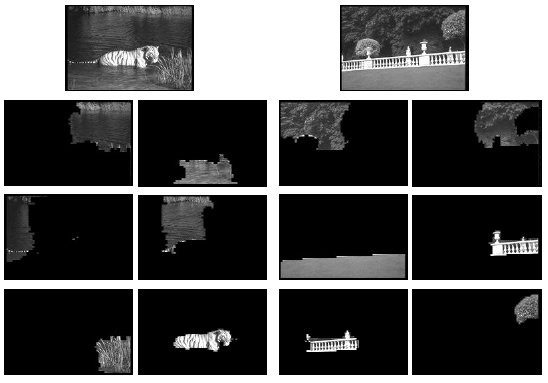 Questions?
Beyond D2L
Examples and informationcan be found online at:
http://docdingle.com/teaching/cs.html





Continue to more stuff as needed
Extra Reference Stuff Follows
Credits
Much of the content derived/based on slides for use with the book:
Digital Image Processing, Gonzalez and Woods

Some layout and presentation style derived/based on presentations by
Donald House, Texas A&M University, 1999
Sventlana Lazebnik, UNC, 2010
Noah Snavely, Cornell University, 2012
Xin Li, WVU, 2014
George Wolberg, City College of New York, 2015
Yao Wang and Zhu Liu, NYU-Poly, 2015
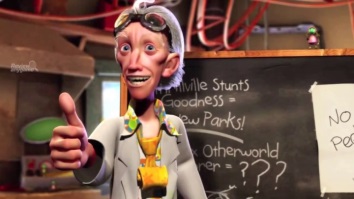